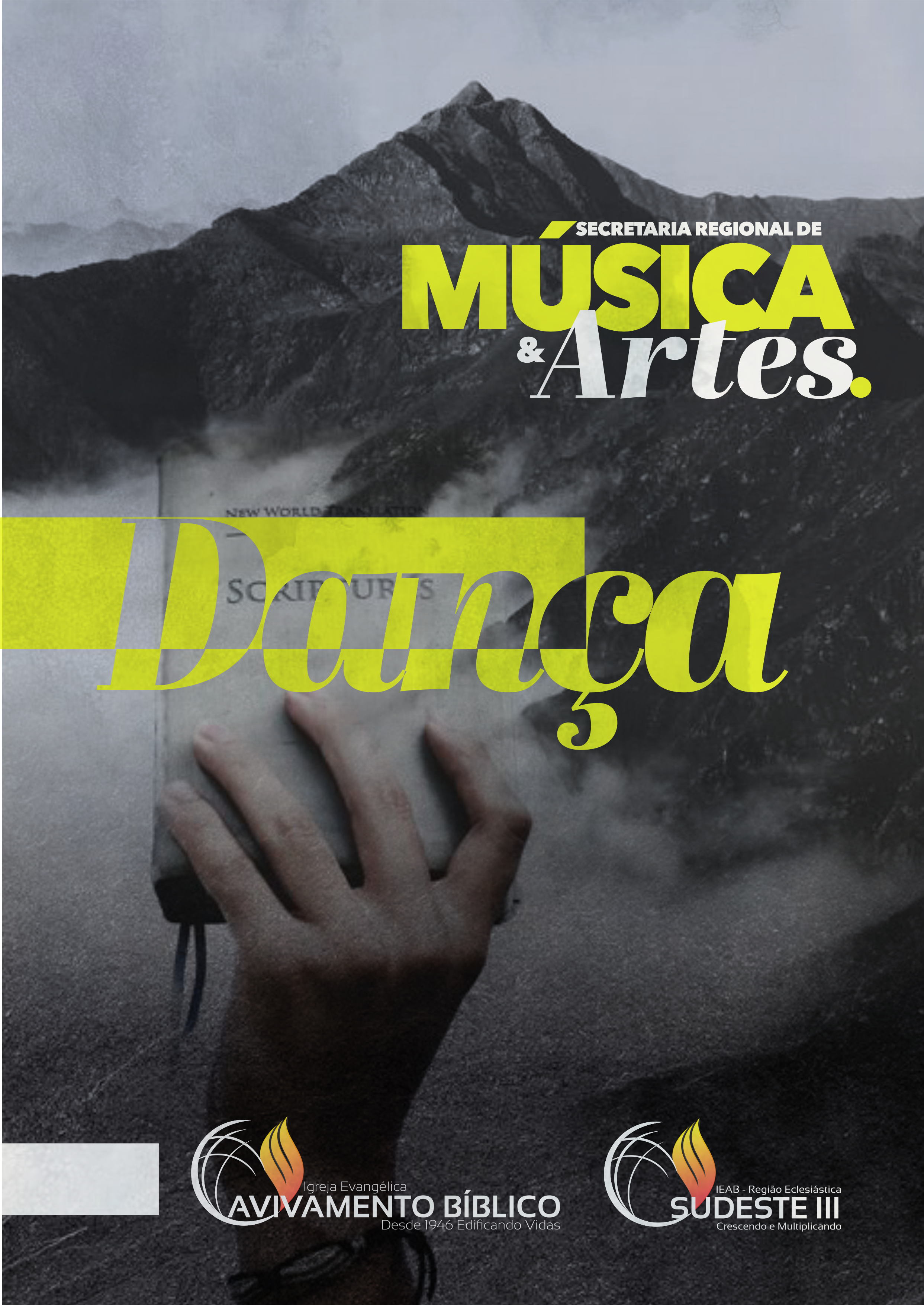 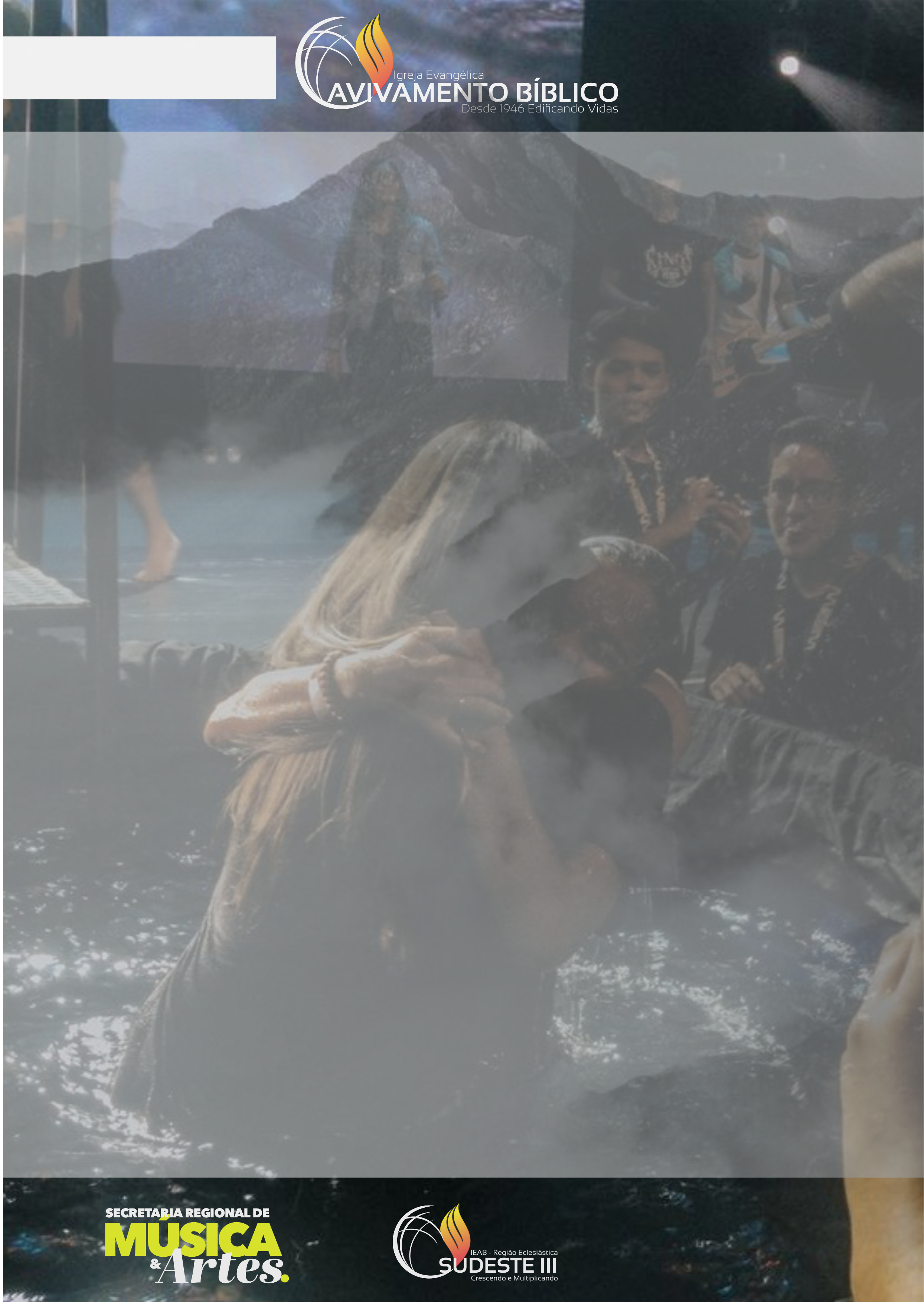 1. O que é a dança?

A arte de expressar-se através de movimentos, incorporando SENTIMENTOS e INFLUÊNCIAS corporais.

SENTIMENTO: estados e as reações que o corpo humano são capazes de expressar diante dos acontecimentos que os indivíduos vivenciam.
INFLUÊNCIA: ação que alguém ou algo tem sobre outra coisa.
 
QUAL O SENTIMENTO QUE TE INFLUENCIA A EXERCER SEU MINISTÉRIO?

QUAIS INFLUÊNCIAS VOCÊ TEM PLANTADO NAS PESSOAS? 
 
2. Valorize seu ministério!

2.1  1Co 12:4-6 
Existem diferentes tipos de dons, várias formas de ministérios, há diversas maneiras de operação , mas é o mesmo Deus que efetua tudo em todos.
1Pe 4:10 
Assim sendo cada um exerça o seu dom para servir o outro, signicando o ministério, buscando a força que apenas Deus provê. Perante todas estas coisas a glória sendo voltada a Deus, por meio de Jesus.
01
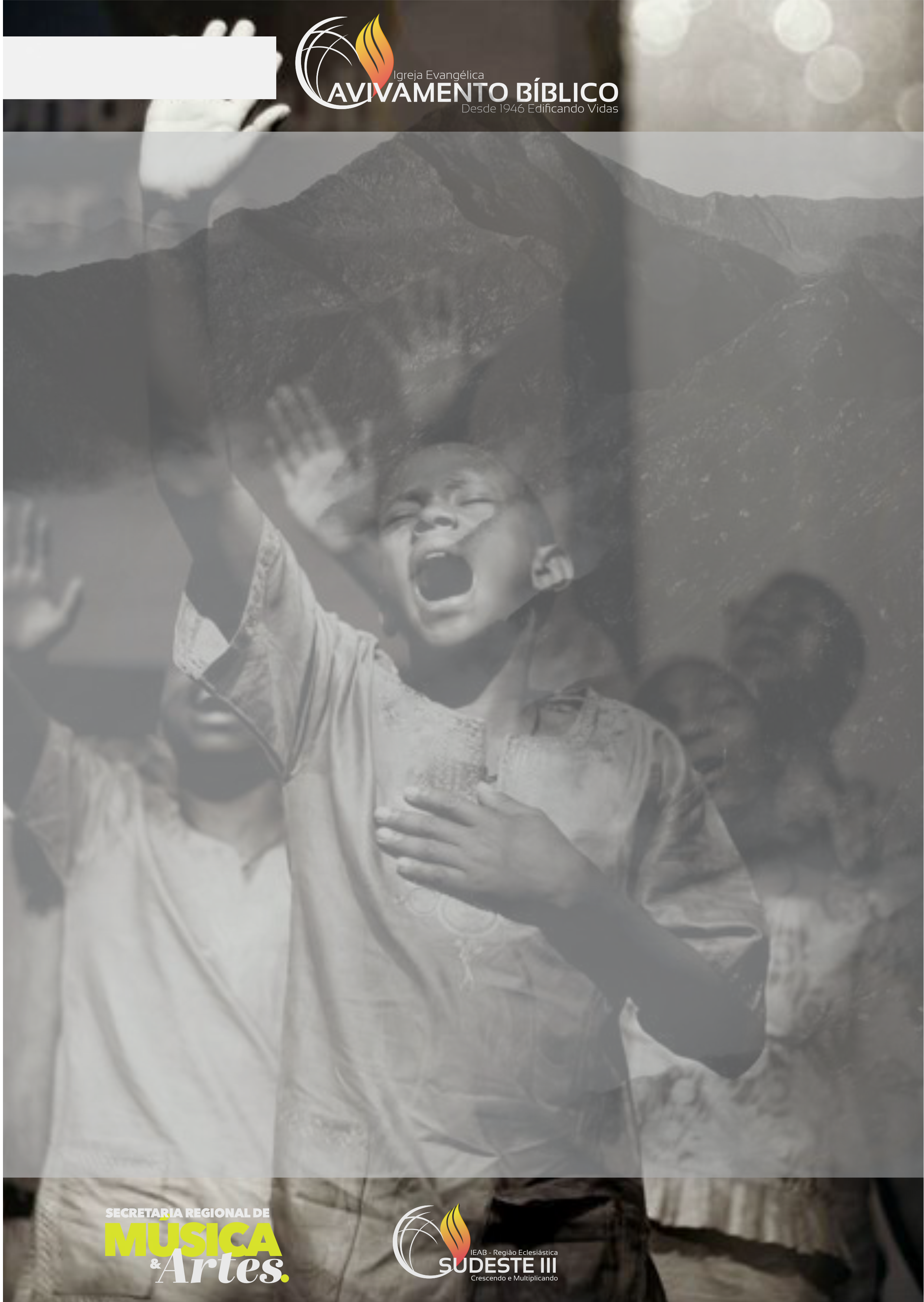 2.2  1Co 14:12
Nenhum dom que recebemos serve para a autopromoção, seja palavra de sabedoria ou fé. Tudo deve ser para a edificação da igreja.

2.3  Em Rm 8:14 e Jo 16:13 temos um roteiro de como sermos peças de edificação para a Igreja:

SERMOS GUIADOS PELO ESPÍRITO SANTO

PROCLAMARMOS A VERDADE 

Verdade essa que podemos relacionar com : Deus (Sl 31:5); Jesus (Jo 14:6); Espírito Santo (Jo 15:26); Bíblia (Jo 17:17); Lei (Sl 119:142;151)

3. Dança espontânea X Dança coreografada

Na dança espontânea é necessário um preparo e um “vocabulário” de passos condizentes. Além de ser uma dança livre, requer movimentos limpos, conhecimento de música e firmeza para que a execução dos passos esteja bem apresentada e acompanhe uma linha de raciocínio. 

Já a dança coreografada por ter vinculo com a arte da composição de movimentos, surge a necessidade de expressar uma ideia ou sentimento de maneira teatral. Coreografar é desenhar o espaço com movimentos corporais.
02
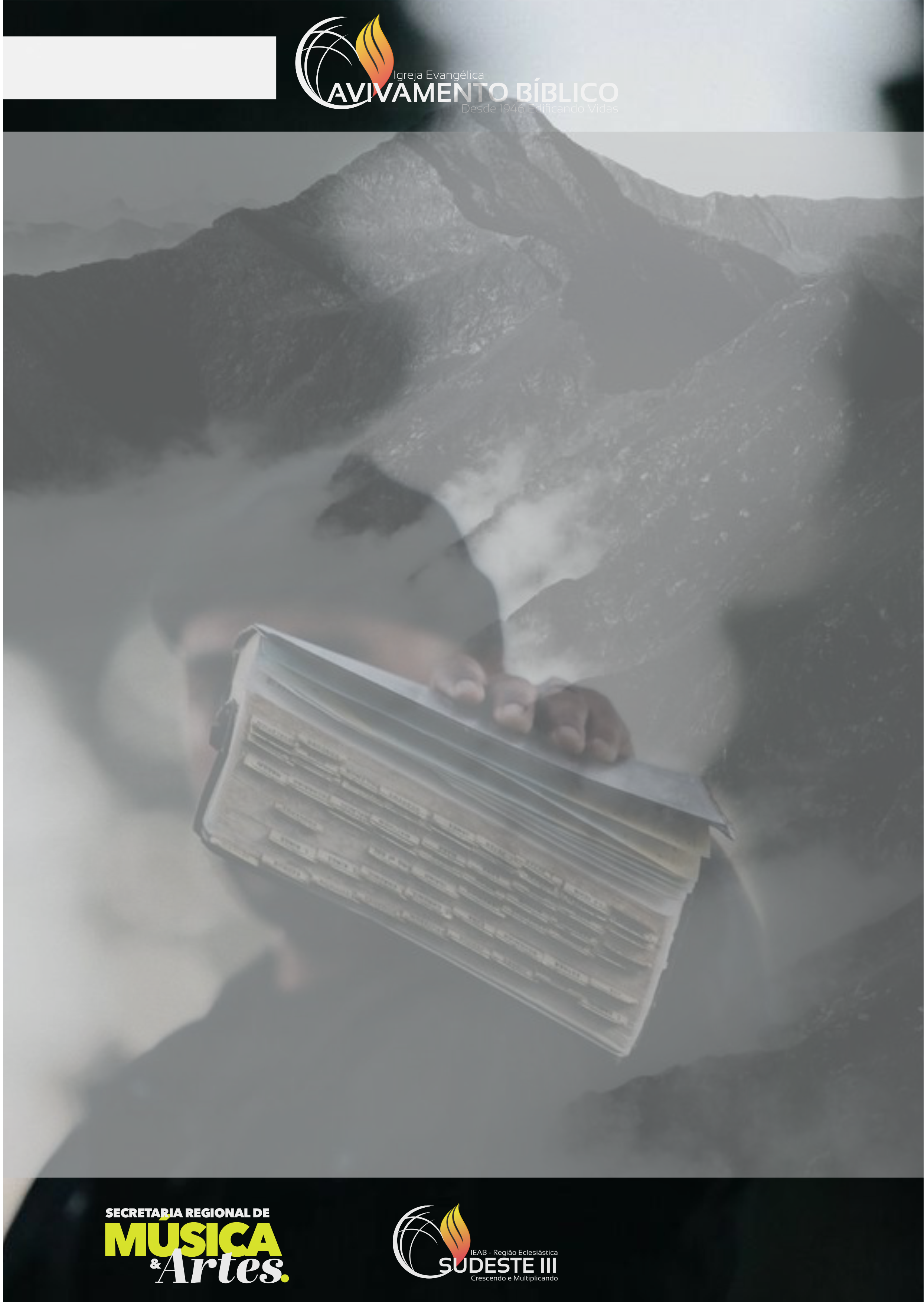 4. Técnica X Unção

4.1  2Tm 2:15; 2Cr 5:13-14

O ministro precisa compreender que seu ministério é a palavra dançada, expressada, demonstrada, visual e encenada; que a mesma é a base e o que lhe torna apto para exercê-lo.

NÃO UTILIZE FRASES PRONTAS PARA JUSTIFICAR SUA FALTA DE PREPARO!
 
Sl 33:3; Jr 48:10; 1Cr 25:1

A bíblia nos mostra que aqueles que exerciam funções eram preparados para tal serviço, além de entregarem o seu melhor e adorarem com excelência. 
50% + 50% = 100%
 
5. Palco X Altar 

Em Rm 12:1-2 diz que devemos apresentar nossos corpos como um sacrifício vivo, santo e agradável a Deus; o bailarino usa seu corpo como instrumento, ou seja, nós ministros da dança devemos nos ofertar, ofertar nossos gestos e nossos movimentos. Devemos sempre buscar a transformação e renovação para que experimentemos da vontade de Deus ( boa, perfeita e agradável).
03
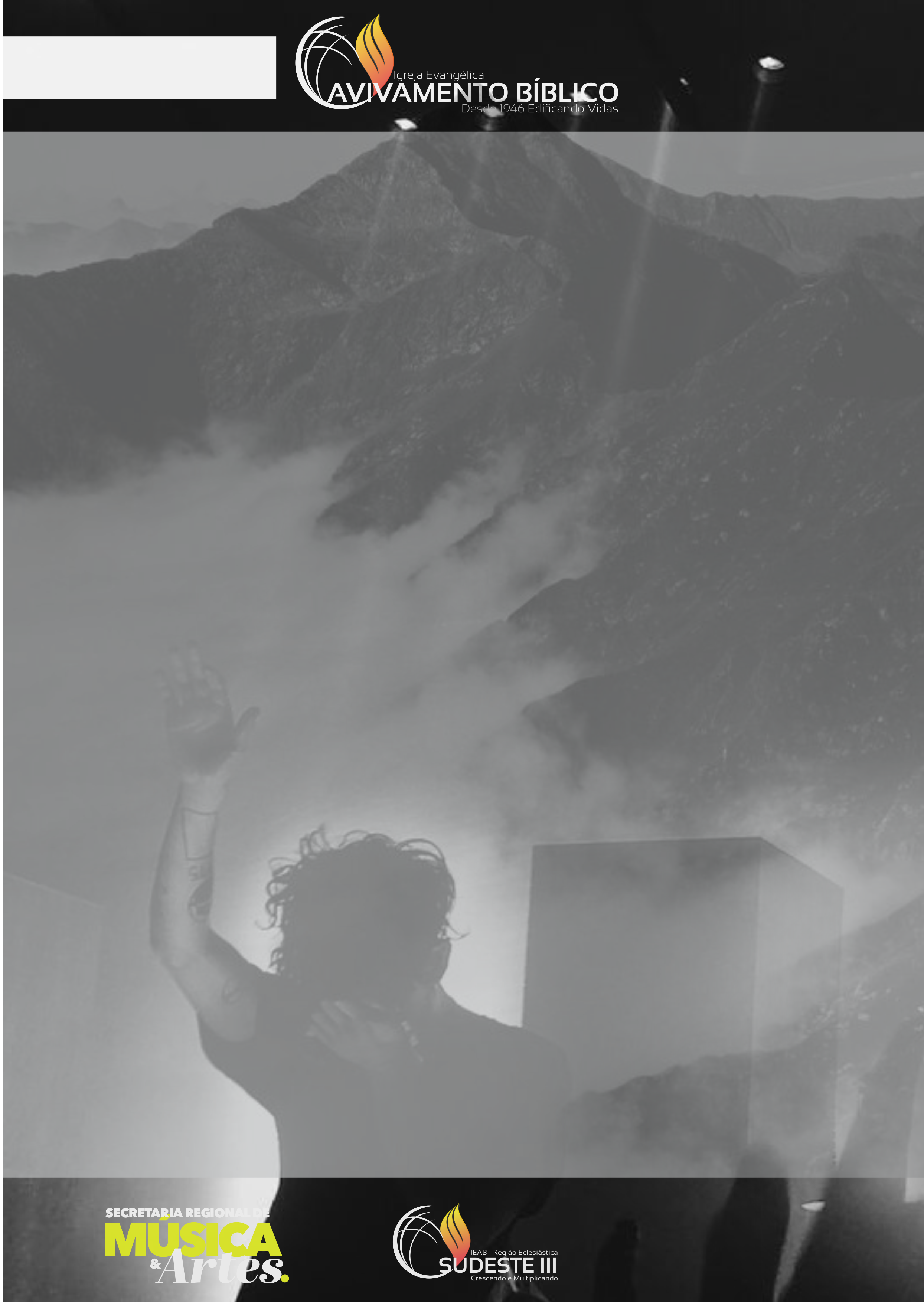 6. A dança como instrumento na igreja

A estrutura do ministério é como ele se organiza: divisão de faixa etária, formas de trabalho, ensaios, recursos, investimentos e reuniões.

Faixa etária: 4-8 anos; 9-14 anos; 15 anos em diante.

Termos ciência da nossa missão ( 1Cr 16:8-11; 23-25)

Estarmos sempre ligados a agenda da igreja (cultos temáticos e necessidade da igreja)

Alinhamento com outros departamentos/ministério da igreja
 
6.1 ENSAIO
O ensaio é uma maneira para praticar, criar, desenvolver sintonia, montagem coreográfica e obter um bom rendimento. TODO BOM RESULTADO SÓ É ALCANÇADO COM RESPONSABILIDADE E DEDICAÇÃO.
 
 
CRÉDITOS
 
Produção de Conteúdo
Nicolly Betarelly
 
Análise
Pr. Mateus M. de Mesquita
04